Annotation Strategies & Machine Language
Annotation Strategies, Machine Languages, Control Flow of Computer Instructions, Hack Assembly
Do the current times for CSE 390B office hours fit well with your schedule? If not, which days and times for CSE 390B office hours would work better for you?
2
CSE 390B Logistics
Please email the course staff if you need to attend office hours on Zoom

Your grade on Gradescope is your raw score (i.e., doesn’t take into account lateness deductions)
Lateness deductions will be factored into the Canvas assignment

You can check your late days remaining in the Canvas assignment titled “Late Days Remaining”

Project 4 Cornell notes should be for a class aside from CSE 390B
3
Lecture Outline
Strategies for Annotating Texts
Motivation and Techniques for Annotation

Machine Languages 
Assembly Languages, Producing Machine Code

Control Flow of Computer Instructions
Jumps in Assembly, The Program Counter

The Hack Assembly Language
Registers, A-Instructions, Symbols, & C-Instructions
4
Cornell Note-taking Follow-up Discussion
In groups of 3-4, discuss the following about the Cornell notes you took from last Thursday’s lecture:

What are some of the key points you wrote in your summary?

What were some of the questions you came up with?

What are you still left feeling confused or uncertain about after Thursday’s lecture?
5
Annotating Your Texts
WHY DO WE CARE?!
WHATIntentionality of interacting with a text to enhance the reader's understanding of, recall of, and reaction to the text
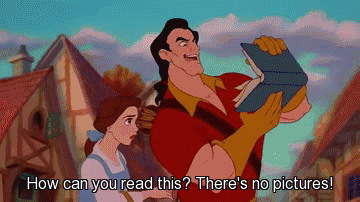 6
Annotating Your Texts
WHY DO WE CARE?!
WHATIntentionality of interacting with a text to enhance the reader's understanding of, recall of, and reaction to the text
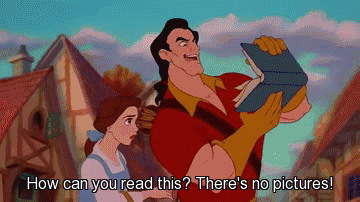 HOW
Highlighting, underlining or using [brackets] to note key points or ideas
7
Annotating Your Texts
WHY DO WE CARE?!
WHATIntentionality of interacting with a text to enhance the reader's understanding of, recall of, and reaction to the text
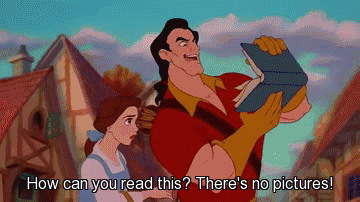 HOW
Highlighting, underlining or using [brackets] to note key points or ideas
Circling unfamiliar words or confusing parts of the text
8
Annotating Your Texts
WHY DO WE CARE?!
WHATIntentionality of interacting with a text to enhance the reader's understanding of, recall of, and reaction to the text
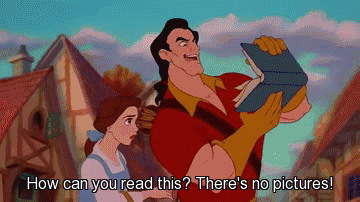 HOW
Highlighting, underlining or using [brackets] to note key points or ideas
Circling unfamiliar words or confusing parts of the text
Paraphrasing or summarizing passages/chapters/sections
9
Annotating Your Texts
WHY DO WE CARE?!
WHATIntentionality of interacting with a text to enhance the reader's understanding of, recall of, and reaction to the text
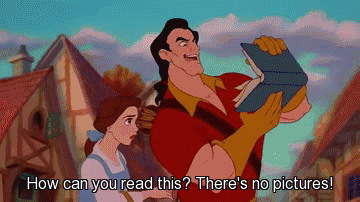 HOW
Highlighting, underlining or using [brackets] to note key points or ideas
Circling unfamiliar words or confusing parts of the text
Paraphrasing or summarizing passages/chapters/sections
Commenting or reacting to the text 🤯
10
Lecture Outline
Strategies for Annotating Texts
Motivation and Techniques for Annotation

Machine Languages 
Assembly Languages, Producing Machine Code

Control Flow of Computer Instructions
Jumps in Assembly, The Program Counter

The Hack Assembly Language
Registers, A-Instructions, Symbols, & C-Instructions
11
Revisiting The Von Neumann Architecture
(This picture will get more detailed as we go!)
COMPUTER
MEMORY
CPU
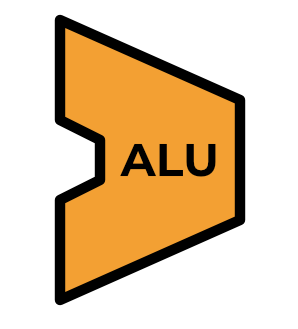 PROGRAM
INPUT
OUTPUT
DATA
REGISTERS
CONTROL
12
Machine Code
Instructions are stored in memory, so they must be able to be encoded in binary

When we refer to machine code, we are typically talking about this binary representation of code

Each instruction is a sequence of 0s and 1s
Our computer / hardware specification is what gives meaning to each part of this sequence
“Is this an add or subtract instruction? What are the inputs?”
13
Storing the Program
(This picture will get more detailed as we go!)
COMPUTER
MEMORY
CPU
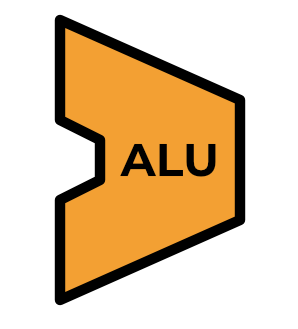 0
1
2
0101110011100110
1011000101010100
1110001011111100
...

Instructions
INPUT
OUTPUT
n
n+1
n+2
1100101010010101
1100100101100111
0011001010101011
...

Data
REGISTERS
CONTROL
14
Assembly Languages
Writing code using 0s and 1s is tedious and error prone

Assembly languages are a human-readable format of binary instructions that a CPU runs

Each human-readable assembly instruction has a corresponding binary machine code instruction
Example: addq reg1, reg2 == 0b1011000101010100

Assembly is often used as an intermediary between a high-level programming language and machine code
15
Producing Machine Code
while (i < 100) {
  sum += arr[i];
  i++;
}
Java
Compile
MEMORY
CPU
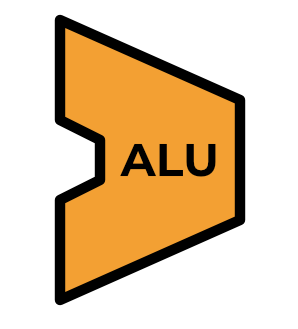 PROGRAM
0101110011100110
1011000101010100
1110001011111100
...

Machine Code Instructions
DATA
REGISTERS
CONTROL
Load & Execute
16
16
Producing Machine Code
while (i < 100) {
  sum += arr[i];
  i++;
}
Java
Compile
MEMORY
CPU
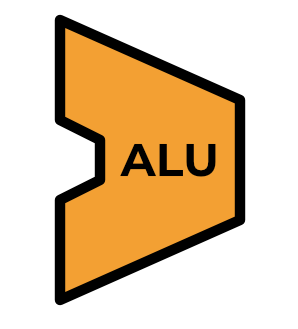 PROGRAM
0101110011100110
1011000101010100
1110001011111100
...

Machine Code Instructions
DATA
REGISTERS
CONTROL
Load & Execute
movq $5, %rdx
addq %rsx, %rdx
movq %rdx, %rax
ret

Assembly Language
Assemble
17
17
Producing Machine Code
while (i < 100) {
  sum += arr[i];
  i++;
}
Java
Compile
MEMORY
CPU
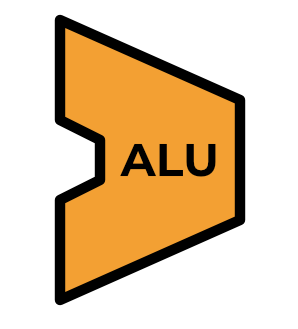 PROGRAM
0101110011100110
1011000101010100
1110001011111100
...

Machine Code Instructions
Compile
DATA
REGISTERS
CONTROL
Load & Execute
movq $5, %rdx
addq %rsx, %rdx
movq %rdx, %rax
ret

Assembly Language
Assemble
18
18
Machine Language
Specification of the Hardware / Software interface
What operations are supported?
What do they operate on?
How is the program controlled?

Usually in close correspondence with the hardware architecture
Different specification for different hardware platforms

Cost and Performance Tradeoffs
Silicon area and complexity
Time to complete instruction
Power consumption
19
Machine Operations
Correspond to the operations supported by hardware:
Arithmetic (+, –)
Logical (And, Or)
Flow Control (“go to instruction n”, “if (condition) then go to instruction n”)

Differences between machine languages:
Instruction set richness (e.g., division? bulk copy?)
Data types (e.g., word size, floating point)
20
Registers
CPU
CPU typically has a small number of registers
Very efficient to access
Used for intermediate, short-term “scratch work”

Number and use of registers is a central part of any machine language
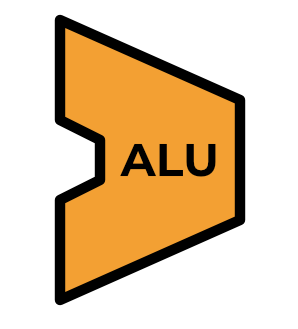 REGISTERS
rsp
0101110011100110
reg2
0101110011100110
D
0101110011100110
CONTROL
21
21
Addressing Modes
“What locations can I specify in my assembly code?”

Some useful options:
Register
add reg1, reg2
Direct Memory Access
add reg1, Memory[200]
Indirect Memory Access
add reg1, Memory[reg2]
Immediate
add 100, reg2
Register names
Access the giant array (i.e., memory) at index 200
22
Five-minute Break!
Feel free to stand up, stretch, use the restroom, drink some water, review your notes, or ask questions

We’ll be back at:
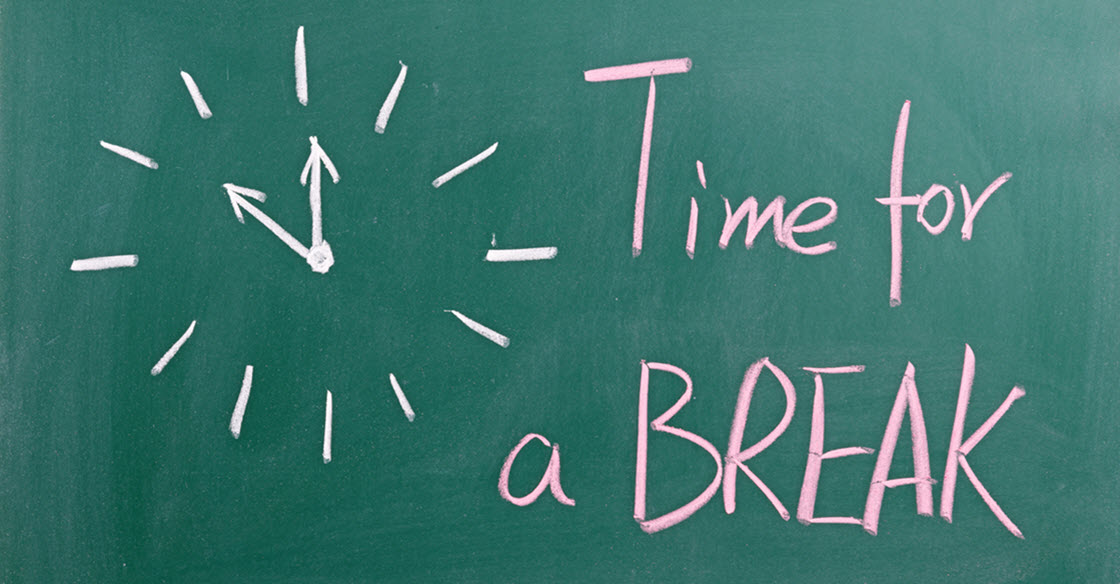 23
Lecture Outline
Strategies for Annotating Texts
Motivation and Techniques for Annotation

Machine Languages 
Assembly Languages, Producing Machine Code

Control Flow of Computer Instructions
Jumps in Assembly, The Program Counter

The Hack Assembly Language
Registers, A-Instructions, Symbols, & C-Instructions
24
Flow Control
COMPUTER
Which instruction should execute next?
MEMORY
CPU
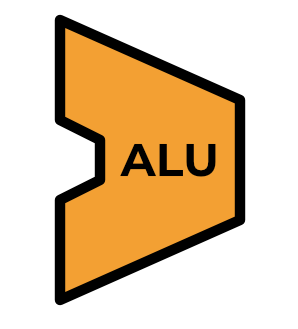 0
1
2
0101110011100110
1011000101010100
1110001011111100
...

Instructions
INPUT
OUTPUT
n
n+1
n+2
1100101010010101
1100100101100111
0011001010101011
...

Data
REGISTERS
CONTROL
PC
1
25
25
Flow Control: Unconditional Jumps
Usually, the CPU just executes machine instructions in a sequence
Typically moves to the instruction with the next highest address

Sometimes we want to always “jump” to another location
Example: At the end of an infinite loop
26
Flow Control: Conditional Jumps
Usually, the CPU just executes machine instructions in a sequence
Typically moves to the instruction with the next highest address

Sometimes we want to “jump” only if a condition is met
Example: At the condition of an if statement
27
Program Counter (PC)
Memory is used to store data as well as code

Instructions and operations are stored at different addresses in memory

Program Counter in the CPU keeps track of which address contains the instruction that should be executed next
COMPUTER
MEMORY

Data and instructions
CPU
Program Counter (which line of code should I execute)
28
Program Counter (PC)
Keeps track of what instruction we are executing
If the PC outputs 24, on the next clock cycle the computer runs the instruction at address 24 in the code segment
Next cycle, replace counter value with in
(E.g., method calls)
Next cycle, add 1 to counter value
(E.g., normal operation)
Next cycle, set counter to 0
(E.g., program start)
load
inc
reset
out
in
PC
16
16
29
Program Counter (PC)
Keeps track of what instruction we are executing
If the PC outputs 24, on the next clock cycle the computer runs the instruction at address 24 in the code segment
Program counter specification:
	if      (reset[t] == 1) out[t+1] = 0
	else if (load[t] == 1)  out[t+1] = in[t]
	else if (inc[t] == 1)   out[t+1] = out[t] + 1
	else                    out[t+1] = out[t]
load
inc
reset
out
in
PC
16
16
30
Lecture Outline
Strategies for Annotating Texts
Motivation and Techniques for Annotation

Machine Languages 
Assembly Languages, Producing Machine Code

Control Flow of Computer Instructions
Jumps in Assembly, The Program Counter

The Hack Assembly Language
Registers, A-Instructions, Symbols, & C-Instructions
31
The Hack Computer
The hardware you will build
16-bit word size
ROM: sequence of instructions
ROM[0], RAM[1]…
RAM: data sequence
RAM[0], RAM[1]…
COMPUTER
MEMORY
CPU
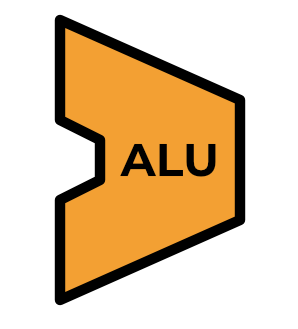 ROM
(16-bit Instructions, Read-Only)

1110001011111100
REGISTERS
RAM
(16-bit Data, Read/Write)


1100101010010101
A/M
D
SCREEN
CONTROL
PC
KEYBOARD
32
32
The Hack Machine Language
Two types of instructions (16-bit)
A-instructions load data
C-instructions perform computations
Program: sequence of instructions
COMPUTER
MEMORY
CPU
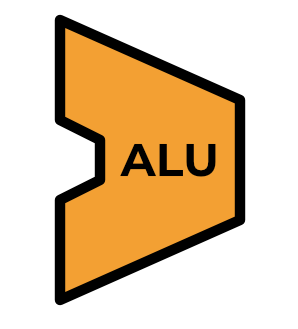 ROM
(16-bit Instructions, Read-Only)

1110001011111100
REGISTERS
RAM
(16-bit Data, Read/Write)


1100101010010101
A/M
D
SCREEN
CONTROL
PC
KEYBOARD
33
33
Hack: Control Flow
Startup
Hack instructions loaded into ROM
Reset signal initializes computer state (instruction 0)

Execution
Usually, advance to next instruction each cycle
On jump instruction, write a different address into the PC
0
1
2
3
4
5
6
7
...
0101110011100110
1011000101010100
1110001011111100
0101110101101110
0001011000111010
0010111011011001
0110111110101001
0001110010110110

ROM (Instructions)
34
Hack: Registers
D Register: For storing Data

A Register: For storing data and Addressing memory

M “Register”: The 16-bit word in Memory currently being referenced by the address in A
RAM


1100101010010101
...
106
107
108
109
110
...
REGISTERS
M
A
108
D
35
Hack: A-Instructions
Syntax:

value can either be:
A non-negative decimal constant
A symbol referring to a constant

Semantics:
Stores value in the A register
@value
36
Hack: A-Instructions
Binary Syntax
Symbolic Syntax


Loads a value into the A register

Example:
@value
0000000000010101
Value:
Binary encoding of 21
Family:
A-Instruction
A Register
D Register
0
0
...

  @21

  ...
A Register
D Register
21
0
37
Hack: Symbols
Symbols are simply an alias for some address
Only in the symbolic code—don’t turn into a binary instruction
Assembler converts use of that symbol to its value instead

Example:
LOOP = 02
0000000000000011
1110101010010000
0000000000010101
1110111111010000
0000000000000010

...
@3
  D=0
(LOOP)  
  @21
  D=1
  @LOOP

  ...
00
01
02
03
04
00
01

02
03
04
Assemble
38
Hack: Built-In Symbols
Using ( ) defines a symbol in ROM / Instructions
Assembler knows a few built-in symbols in RAM / Data
R0, R1, ..., R15: Correspond to addresses at the very beginning of RAM (0, 1, …, 15)
“Virtual registers,” Useful to store variables
SCREEN, KBD: Base of I/O Memory Maps
Example:
A Register
D Register
0
0
...

  @R3

  ...
A Register
D Register
3
0
39
Hack: C-Instructions
Syntax: 				(dest and jump  optional)
dest is a combination of destination registers:

comp is a computation:


jump is an unconditional or conditional jump:

Semantics:
Computes value of comp
Stores results in dest (if specified)
If jump is specified and condition is true (by testing comp result), jump to instruction ROM[A]
dest = comp ; jump
M, D, MD, A, AM, AD, AMD
0, 1, -1, D, A, !D, !A, -D, -A, D+1, A+1, D-1, A-1, D+A, D-A, A-D, D&A, D|A, M, !M, -M, M+1, M-1, D+M, D-M, M-D, D&M, D|M
JGT, JEQ, JGE, JLT, JNE, JLE, JMP
40
Hack: C-Instructions
Symbolic:

Binary:
dest = comp ; jump
1 1 1 a c1 c2 c3 c4 c5 c6 d1 d2 d3 j1 j2 j3
Family:
C-Instruction
Unused
Comp:
ALU Operation (a bit chooses between A and M)
Dest:
Where to store result
Jump:
Condition for jumping
41
Hack: C-Instructions
Symbolic:

Binary:
dest = comp ; jump
1 1 1 a c1 c2 c3 c4 c5 c6 d1 d2 d3 j1 j2 j3
Jump:
Condition for jumping
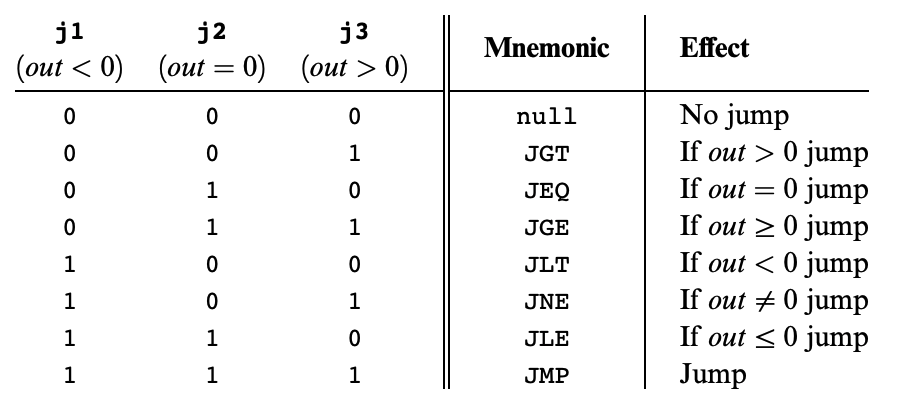 Chapter 4
42
Hack: C-Instructions
Symbolic:

Binary:
dest = comp ; jump
1 1 1 a c1 c2 c3 c4 c5 c6 d1 d2 d3 j1 j2 j3
Dest:
Where to store result
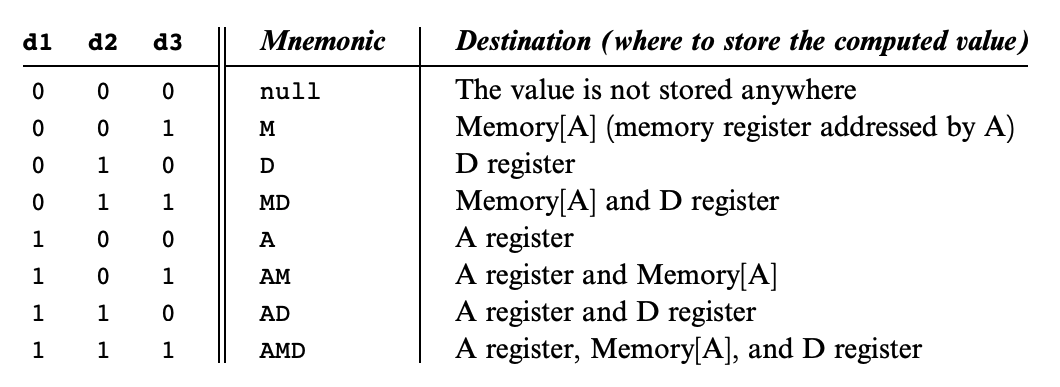 Chapter 4
43
Hack: C-Instructions
Symbolic:

Binary:
dest = comp ; jump
1 1 1 a c1 c2 c3 c4 c5 c6 d1 d2 d3 j1 j2 j3
Comp:
ALU Operation (a bit chooses between A and M)
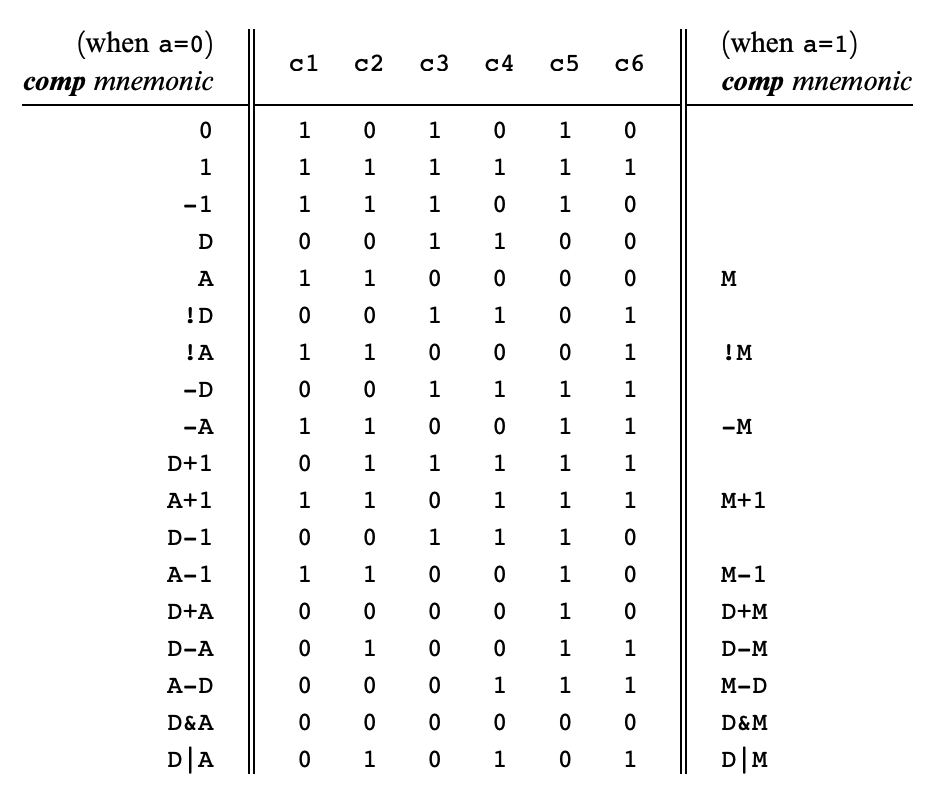 Chapter 4
Important: just pattern matching text!
Cannot have “1+M”
44
Hack: C-Instructions Example
A Register
D Register
55
56
00
01
(EXAMPLE)
  @55
  D=A+1
45
Hack: C-Instructions Example
A Register
D Register
55
56
00
01
02
03
(EXAMPLE)
  @55
  D=A+1
  @R2
  M=D
RAM
0
?
1
?
A Register
D Register
2
56
2
56
...
46
Hack: C-Instructions Example
A Register
D Register
55
56
00
01
02
03
04
05
(EXAMPLE)
  @55
  D=A+1
  @R2
  M=D
  @EXAMPLE
  D;JGT
RAM
0
?
1
?
A Register
D Register
2
56
2
56
...
A Register
D Register
0
56
(Will jump to instruction 0, since D > 0)
47
Post-Lecture 8 Reminders
We will explore Hack Assembly in lecture this Thursday!

Project 4 due this Thursday (10/27) at 11:59pm

Preston has office hours after class in CSE2 153
Feel free to post your questions on the Ed board as well

Midterm exam coming up in around two weeks (11/10) during lecture time
More details to come, along with metacognitive strategies for preparing for exams
48